HỖ TRỢ HÓA ĐƠN TIỆN ÍCH VÀ CÁC CHƯƠNG TRÌNH HỖ TRỢ THEO THỜI TIẾT
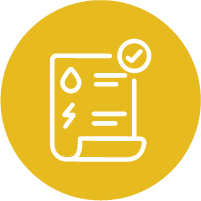 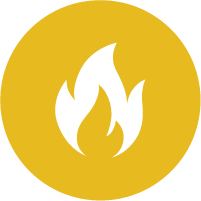 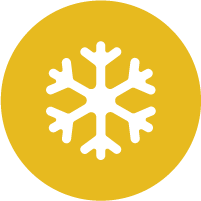 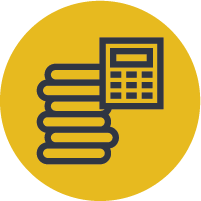 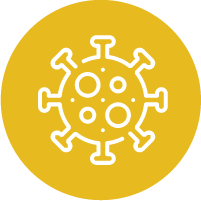 Chương trình Hỗ trợ Năng lượng Gia đình Thu nhập thấp
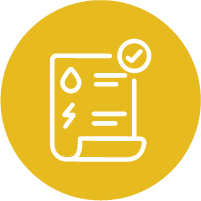 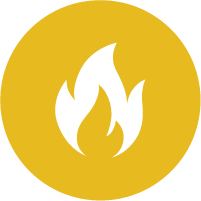 Hỗ trợ Hóa đơn Tiện ích
Quý vị có phải là cư dân Massachusetts cần hỗ trợ về hóa đơn tiện ích không? Nếu quý vị hoặc gia đình quý vị đang nhận hỗ trợ từ SNAP, School Breakfast/Lunch Program (Chương trình Bữa sáng/Bữa trưa của Trường), Mass Health, hoặc các chương trình hỗ trợ khác, thì quý vị có thể đủ điều kiện để được giảm giá cho các hóa đơn gas và/hoặc điện.
Nếu quý vị cần hỗ trợ thanh toán hóa đơn sưởi ấm vào mùa đông, quý vị có thể đủ điều kiện tham gia chương trình hỗ trợ nhiên liệu thuộc Chương trình Hỗ trợ Năng lượng Gia đình Thu nhập thấp (LIHEAP). Hãy xem quý vị có đủ điều kiện hay không tại đây và xem qua tờ thông tin về Massachusetts Cold Relief (Chương trình Giảm Lạnh Massachusetts) tại đây hoặc gọi cho Đường dây nóng Cold Relief theo số 800-632-8175.
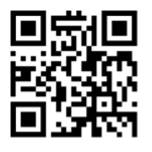 Eversource
Tìm hiểu thêm về các mức giảm giá của Eversource tại đây hoặc gọi số 800-592-2000.
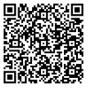 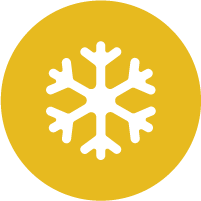 Các chương trình hỗ trợ theo thời tiết
National Grid (Mạng lưới Quốc gia)
Mức giá giảm đối với thu nhập thấp của National Grid (Mạng lưới Quốc gia) cung cấp các mức giảm giá đối với hóa đơn tiền điện cho những cư dân đủ điều kiện xét về thu nhập. Nộp đơn tại đây hoặc gọi số 800-322-3223.
Chương trình Mass Save: Nâng cấp với giá thấp hoặc không tốn phí để cải thiện sức khỏe và giảm hóa đơn tiện ích  
Quý vị có là cư dân Massachusetts đang sống trong một căn nhà biệt lập cho một gia đình hoặc một tòa nhà có 2-4 căn hộ không? Quý vị có thể đủ điều kiện để nâng cấp hiệu suất năng lượng cho nhà mình để giảm hóa đơn tiền điện và gas. Hãy xem quý vị có đủ tiêu chuẩn hay không và lên lịch Đánh giá Năng lượng Gia đình miễn phí tại đây hoặc gọi số 866-537-7267.
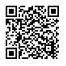 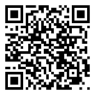 Các gói Thanh toán Hàng tháng và Miễn Thanh toán Hóa đơn
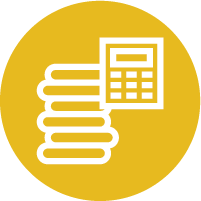 LEAN Multifamily Program (Chương trình Nhiều gia đình LEAN)
Nếu quý vị sống trong một tòa nhà căn hộ có nhiều gia đình với từ 5 căn hộ trở lên, hãy nói chuyện với người quản lý tòa nhà về Chương trình Nhiều gia đình LEAN. Chương trình LEAN cung cấp dịch vụ nâng cấp hiệu suất năng lượng miễn phí cho cư dân Massachusetts sống trong các căn hộ giá rẻ dành cho nhiều gia đình. Hãy kiểm tra xem quý vị có đủ điều kiện hay không và nộp đơn đăng ký tại đây hoặc gọi số 617-348-6425.
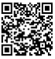 Eversource
Eversource cung cấp các chương trình hỗ trợ hàng tháng và dựa trên thu nhập cho cư dân Massachusetts đang gặp khó khăn với các chi phí tiện ích. Hãy xem chương trình nào phù hợp với quý vị hoặc gọi số 800-592-2000.
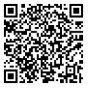 National Grid (Mạng lưới Quốc gia)
Nếu quý vị đang gặp khó khăn trong việc thanh toán các hóa đơn tiện ích của mình, hãy cân nhắc chọn một trong các gói thanh toán của National Grid (Mạng lưới Quốc gia) hoặc các lựa chọn hoãn thanh toán. Tìm hiểu thêm tại đây hoặc gọi số 800-322-3223.
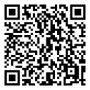 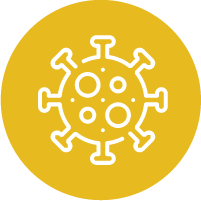 COVID-19
COVID-19 và Các nguồn Nhà ở Giá rẻ
Quý vị có bị ảnh hưởng bởi COVID-19 và cần hỗ trợ ngay lập tức không? Nhấn vào đây để biết thêm thông tin từ Hiệp hội Quy hoạch và Nhà ở Công dân (Citizens’ Housing and Planning Association, gọi tắt là CHAPA) hoặc gọi số 617-742-0820.
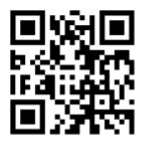 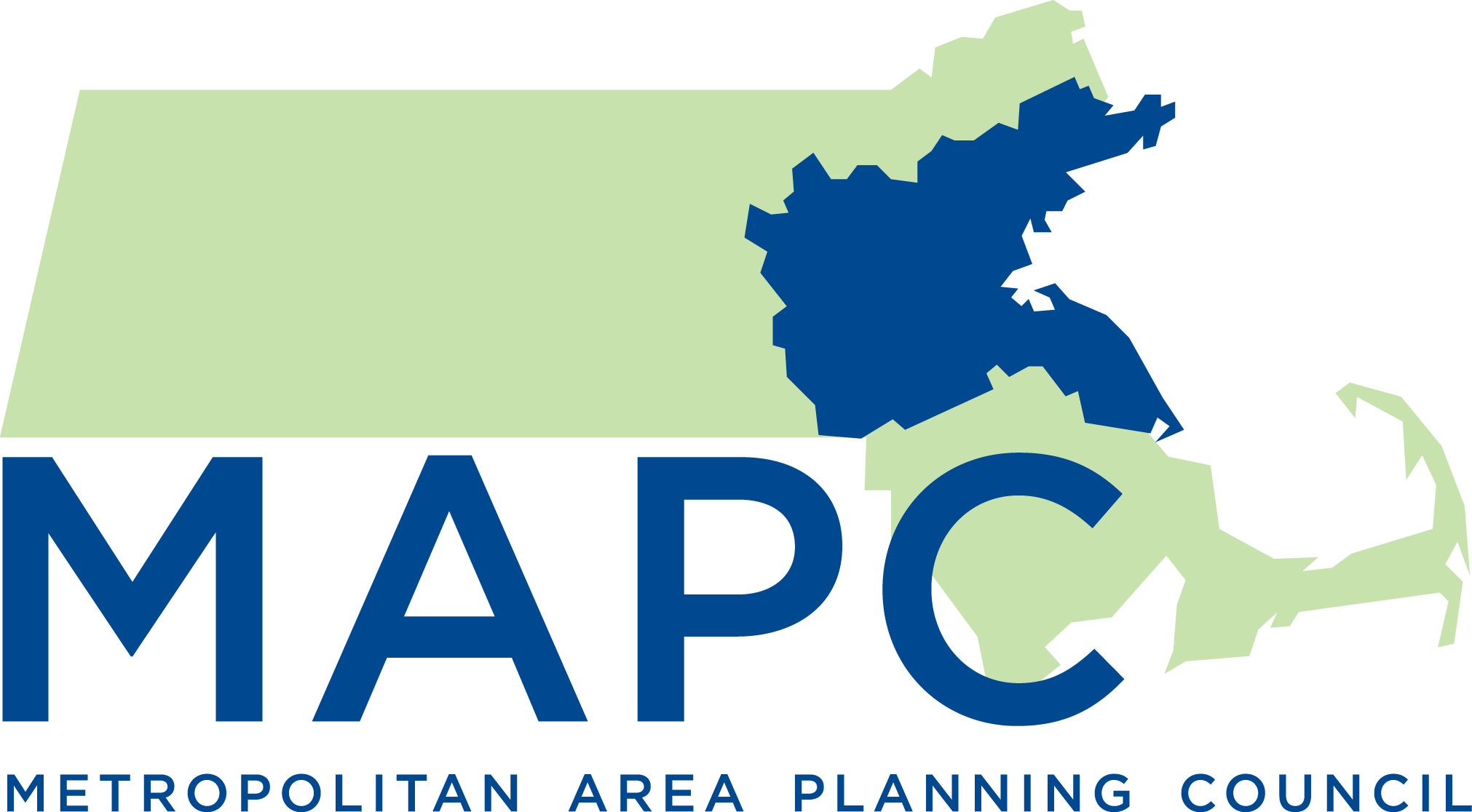